Projektový management
Sylva Žáková Talpová, Jan Žák
1
Fáze projektového řízení
2
Sylva Žáková Talpová, Jan Žák
[Speaker Notes: PMI – starts with initiation phase – it contains inputs that are created before this phase; it contains a lot of what we call pre-project phase
PRINCE2 – starts with planning the initiation phase – i.e. similar to pre-project phase
Pre-project phase
– time is often poorly managed – „we are lacking time“
– and the focus is on executing phase – pre-project do not bring anything and after the project there is no time 
Underestimation of the pre-project phase can have serious consequences
Example with Snezka]
CPM
Logický rámec
Gannt
WBS
Analýza stakeholderů
Analýza rizik
Plánovací poker
3
Sylva Žáková Talpová, Jan Žák
PMI Phases
4
Sylva Žáková Talpová, Jan Žák
PMI Life cycle
5
Sylva Žáková Talpová, Jan Žák
PRINCE2
6
Sylva Žáková Talpová, Jan Žák
SCRUM
7
Sylva Žáková Talpová, Jan Žák
Organizační struktury
8
Sylva Žáková Talpová, Jan Žák
Organizační struktury vs. projekty
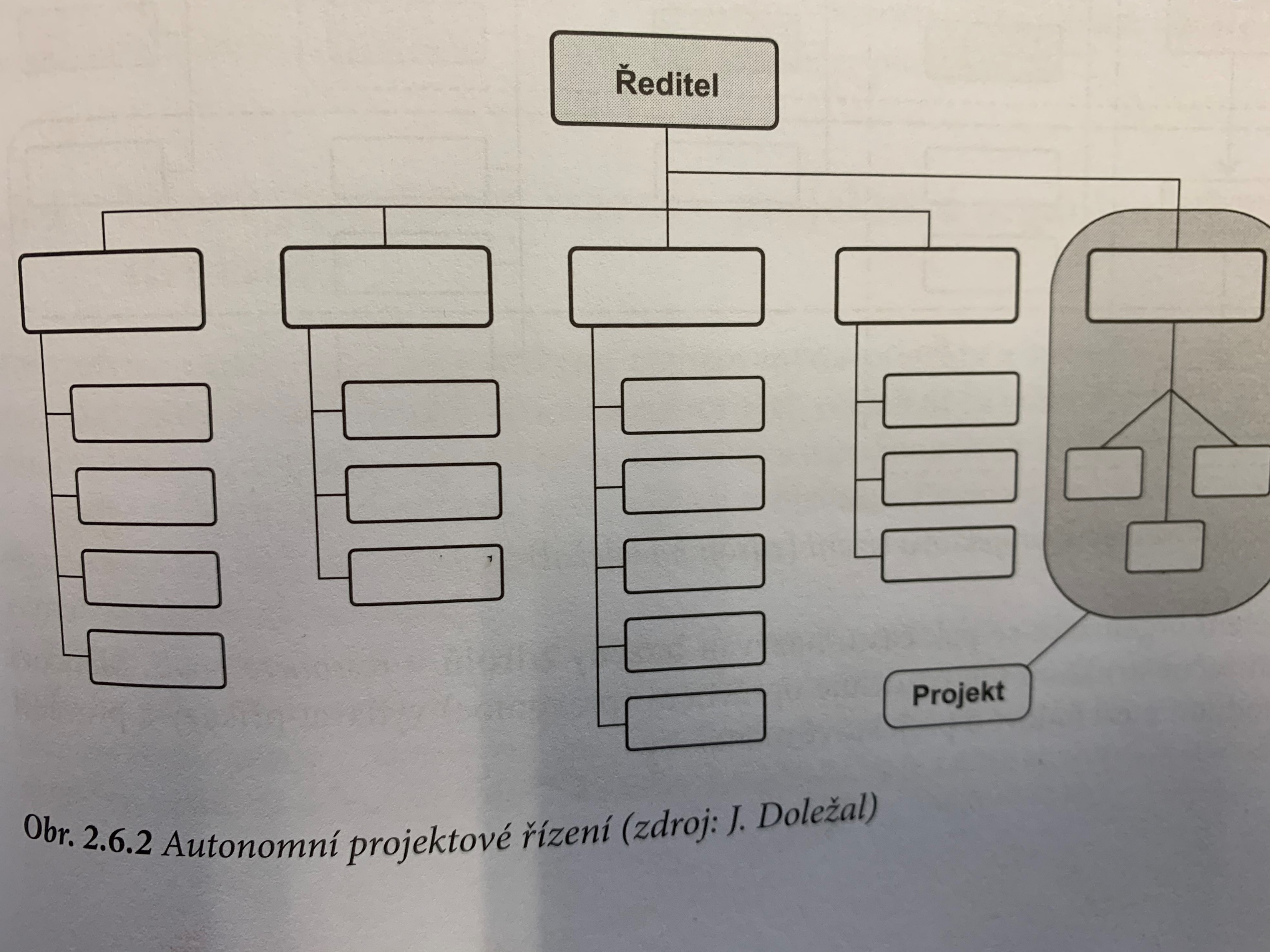 9
Sylva Žáková Talpová, Jan Žák
Organizační struktury vs. projekty
10
Sylva Žáková Talpová, Jan Žák
Základny PM - trojimperativ
Projekt je jedinečný sled aktivit a úkolů, který má:
dán specifický cíl;
definována časová omezení působnosti;
zdroje na realizaci
Rozsah	(max)





  	Čas (min)		             		    Náklady (min)
11
Sylva Žáková Talpová, Jan Žák
Překážky splnění podmínek trojimperativu (1/3)
Problémy s provedením (kvalitou)
špatná komunikace mezi zákazníkem a dodavatelem;
příliš ambiciózní předpoklady;
chyby dodavatele při plánování či realizaci.
12
Sylva Žáková Talpová, Jan Žák
Překážky splnění podmínek trojimperativu (2/3)
Problémy s časem
nedostatek zdrojů
nadměrný důraz na kvalitu provedení
syndrom studenta
13
Sylva Žáková Talpová, Jan Žák
Překážky splnění podmínek trojimperativu (3/3)
Problémy s náklady
„soutěž lhářů“
důsledek řešení časových skluzů
příliš optimistické počáteční odhady
chyby při kalkulaci
14
Sylva Žáková Talpová, Jan Žák
PRINCE2 approach
15
Sylva Žáková Talpová, Jan Žák
Agile approach
16
Sylva Žáková Talpová, Jan Žák
Co opravdu chcete? PROJEKTOVÝ CÍL
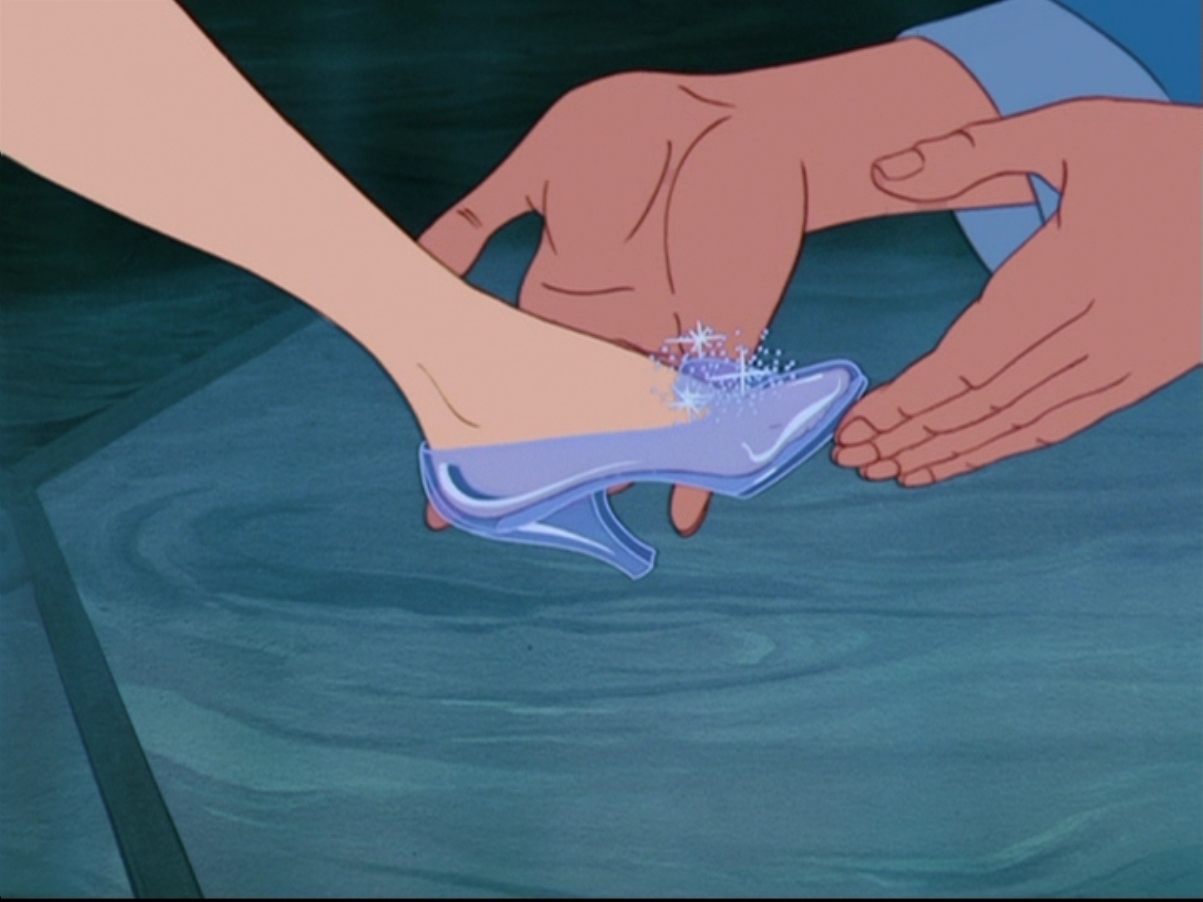 17
Sylva Žáková Talpová, Jan Žák
Cíl projektu
Jaký je cíl Vašeho projektu?
Je stanoven dobře?
SMART
Specific – target a specific area for improvement.
Measurable – quantify or at least suggest an indicator of progress.
Assignable – specify who will do it.
Realistic – what results can realistically be achieved with available resources.
Time-related – specify when the result(s) can be achieved.
18
Sylva Žáková Talpová, Jan Žák
Zainteresované strany
Analýza stakeholderů
kdo je důležitý a proč?
příklady stakeholderů
analýza stakeholderů
co u nich sledovat?
strategie, komunikace
19
Sylva Žáková Talpová, Jan Žák